Православные  храмы.Храмы и настоятели храмов в Эвенкии. Иконы.
Как вести себя в храме
На пути в церковь есть обычай читать молитву.
Входить в церковь надлежит тихо и благоговейно.
Войдя в храм, следует остановиться близ дверей и сотворить три поклона.
Перед совершением поклона нужно осенить себя крестным знамением.
Мужчины становятся в храме с правой стороны, а женщины - с левой.
В храме нельзя громко разговаривать, отключать мобильные телефоны, не жевать резинку.
Памятка мальчику: 
Прежде чем зайти в собор, Головной сними убор. Злые мысли отгони: Не нужны тебе они.

Памятка девочке: 
Скромную одень одежду,В брюках в храм идёт невежда,Голову платком покрой.
И тихонько в храме стой.
Жизнь православного человека с  самого рождения до смерти связана с храмом.
В самые сложные и тяжелые времена  люди всегда обращались за помощью к Богу. 

Храмы олицетворяли мощь государства, силу духа и мужество народа.

Строились храмы в честь великих побед над врагами, событий, связанных с жизнью князей, царей и императоров.
Храм Сергия Радонежского — храм-памятник на предполагаемом месте Куликовской битвы (1380 г.)
Храм Христа Спасителя в г. Москва построен как благодарность Богу за помощь и заступничество в трудный период истории России – во время Отечественной войны 1812 года.
Исаакиевский собор в Санкт-Петербурге  заложен в честь Петра I и назван по имени святого Исаакия Далматского, день этого святого совпадает с датой рождения Петра I.
Свято-Никольский храм-памятник (церковь Николая Чудотворца) находится в городе Красноярске, там, где проходил Сибирский каторжный путь.
Свято-Тихоновский храм в с. Байкит стоит на месте, где был интернат, в котором жили дети кето и эвенков. В 1930-х годах он был умышленно подожжен, в результате чего погиб 21 ребенок.
Храм святого Архистратига Михаила в с. Ванавара. Тунгусский метеорит должен был упасть на г.Санкт-Петербург. По мнению православной, церкви, святой Архангел Михаил отвёл от людей неминуемую гибель, направив метеорит в безлюдную тайгу.
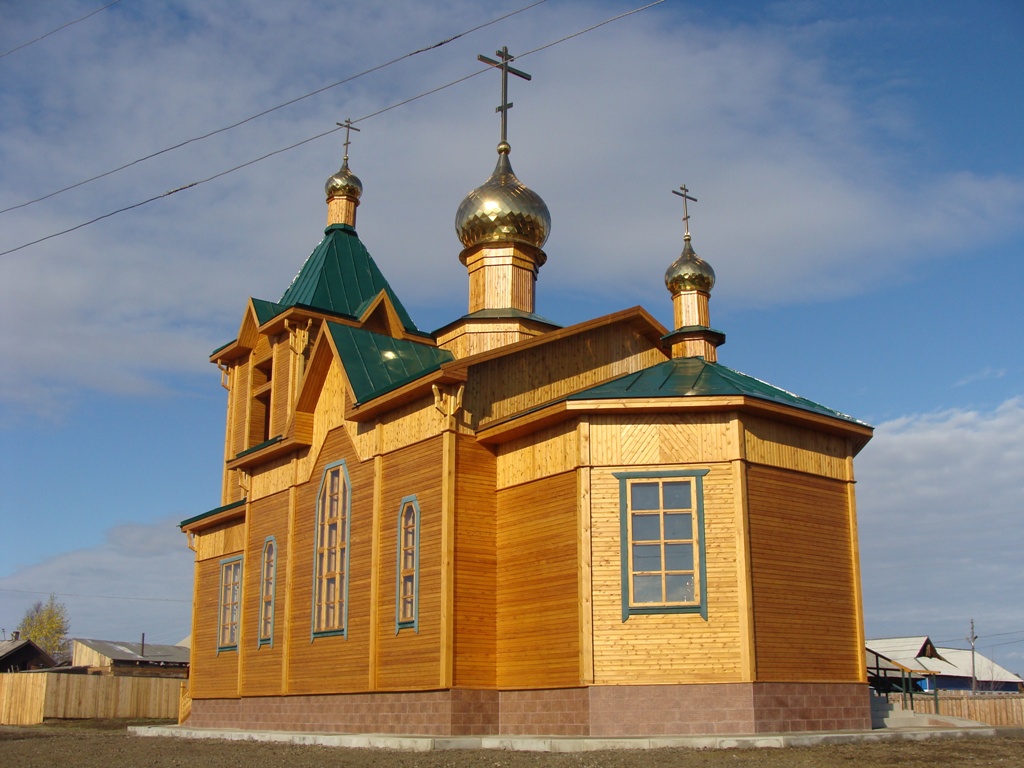 Храм во имя Пресвятой Живоначальной Троицы в п. Тура заложен в день Святой Троицы.
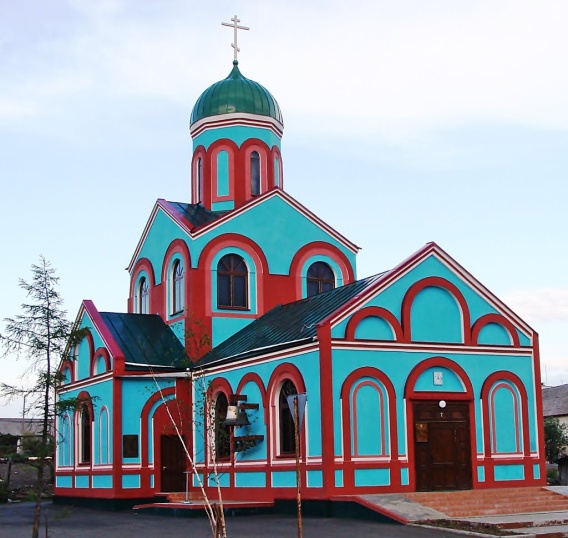 Священники  эвенкийских  храмов
Настоятель 
Свято-Тихоновского храма с. Байкит
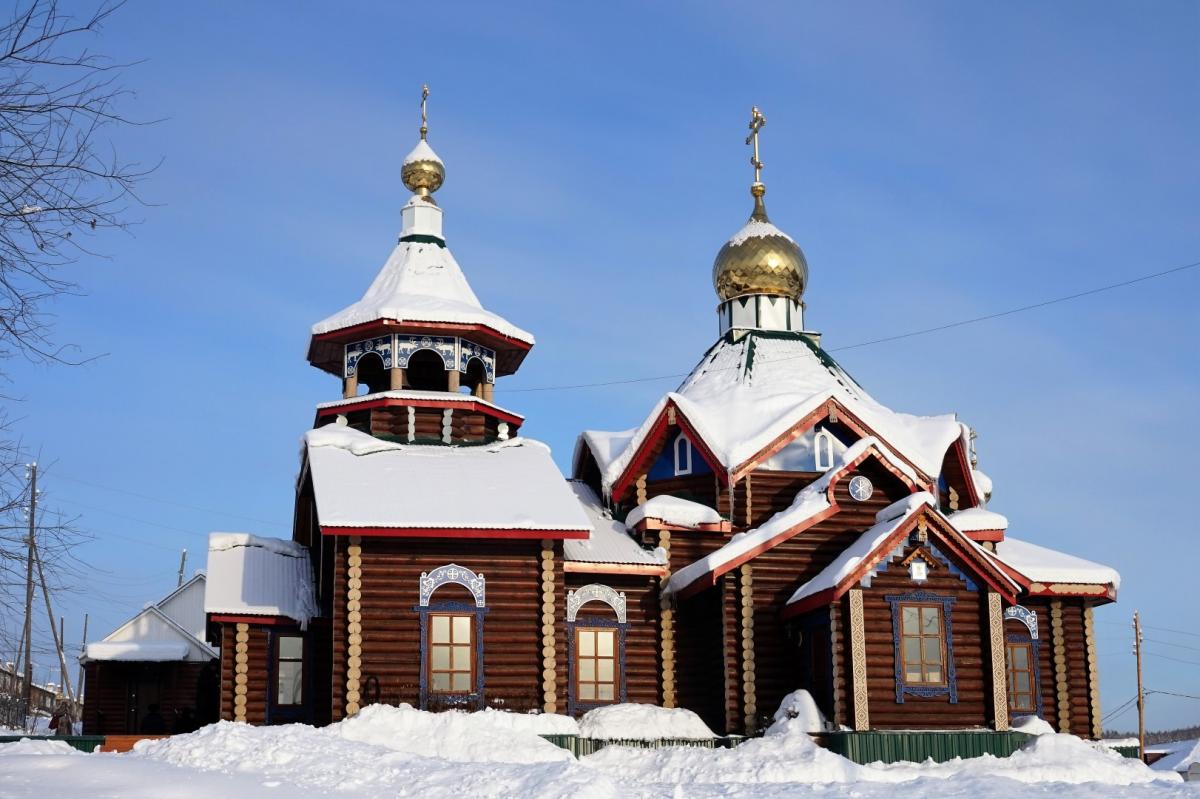 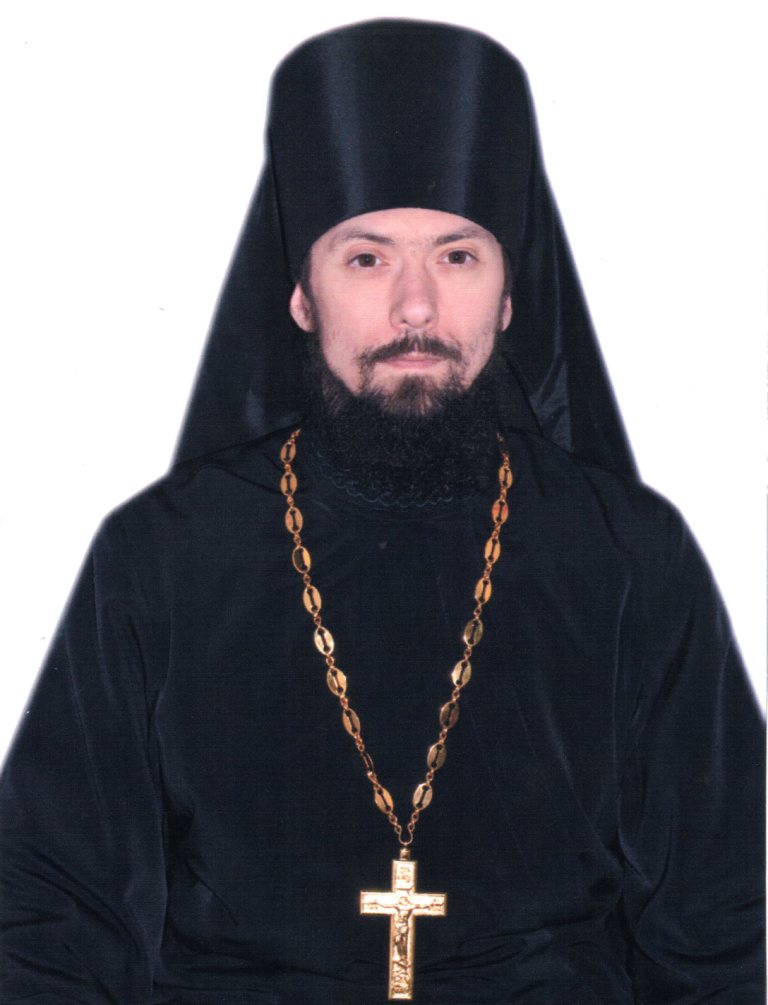 Иеромонах 
Емелиан (Говоров)
Настоятель храма Архангела Михаила с. Ванавара
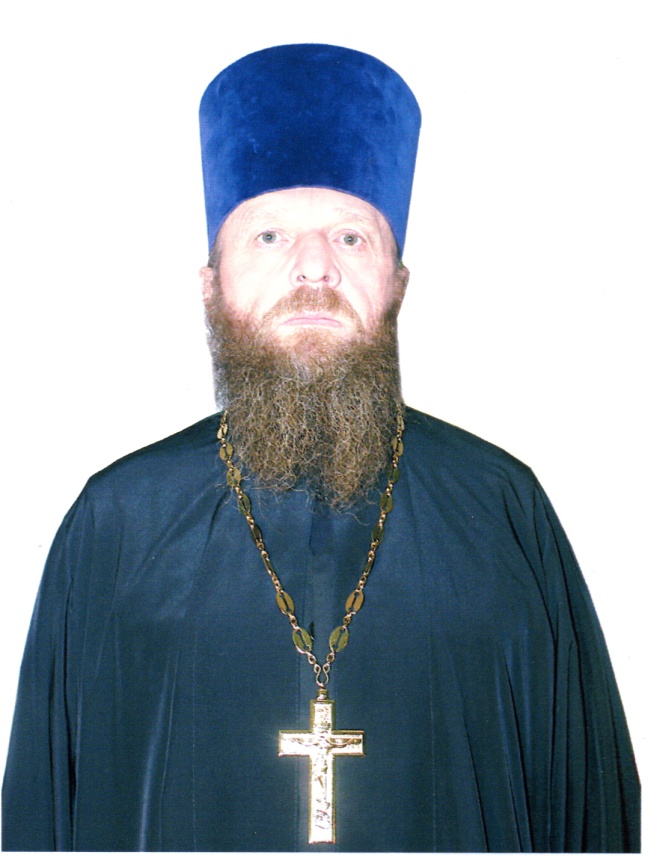 Иерей 
Сергий Оржаховский
Благочинный Эвенкийского округа, настоятель Свято-Троицкого храма п. Тура
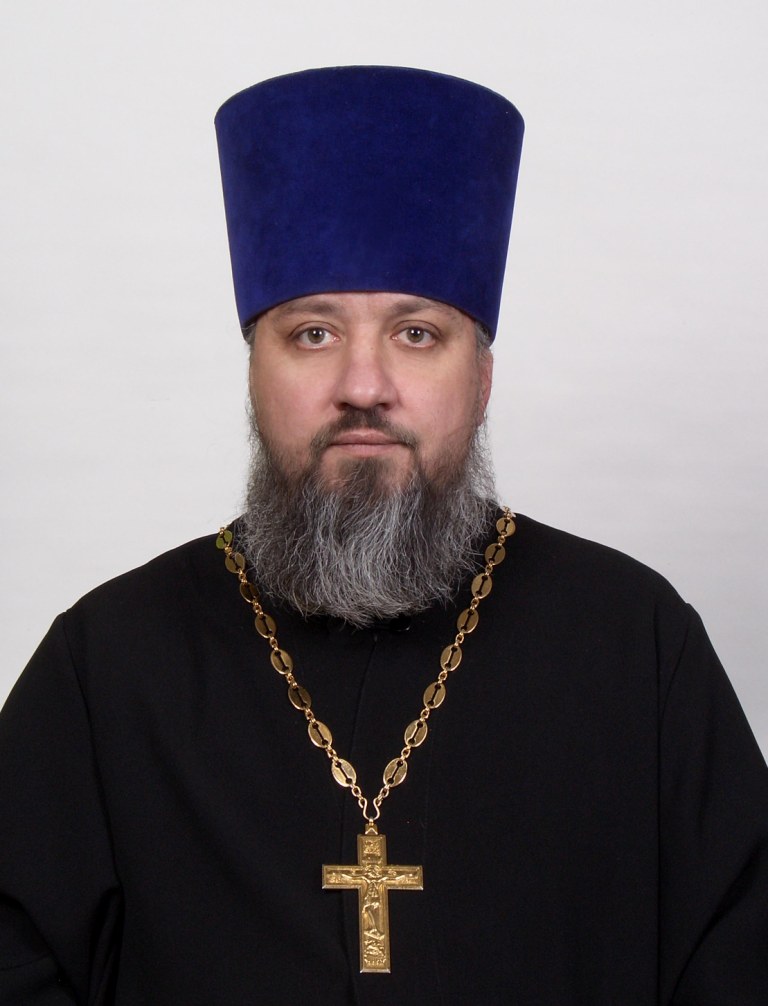 Иерей Димитрий Низамиев
Главнейшая часть храма – это алтарь, место святое, поэтому в него не позволяется входить непосвященным. Алтарь означает небо, где обитает Бог, а храм – землю.
Средняя часть, или собственно Храм – место для прихожан, собравшихся на церковное богослужение. Свято-Троицкий храм в п. Тура.
Притвор – это преддверие к храму. Здесь продаются свечи, можно написать записки о здравии и об упокоении. Свято-Троицкий храм в п. Тура.
Иконы - священное изображение Иисуса Христа, Богородицы, святых.
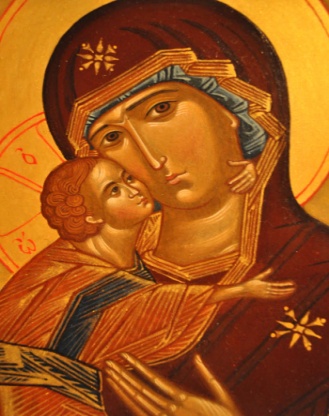 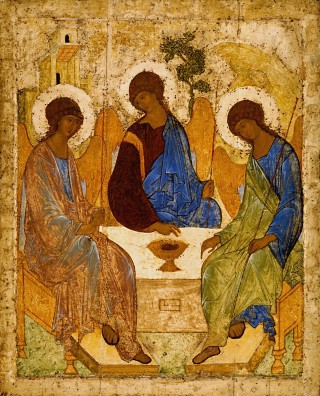 Икона Иисуса Христа. 
Икона Пресвятой Богородицы.  
Икона «Троица».
В презентация использованы  материалы Красноярской епархии Русской Православной Церкви, Эвенкийского  краеведческого музея, материалы Интернета